Dégradation et protection des matériaux (Fiche 49)
Tous les matériaux se dégradent à une vitesse plus ou moins grande.
La dégradation correspond à la modification de ses propriétés par son environnement. C'est à dire à la diminution de certaines de leurs propriétés due aux effets du milieu ambiant.

La protection des matériaux consiste à utiliser des procédés qui empêchent ou retardent leur dégradation.
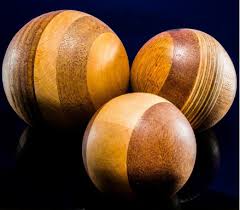 Les matériaux
Fiches 50 et 51
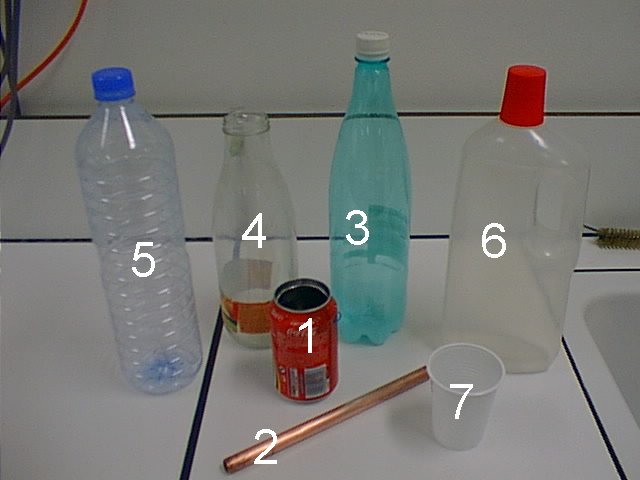 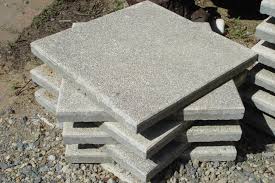 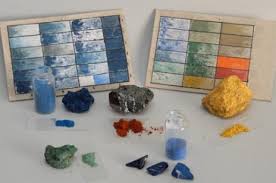 LE BOIS
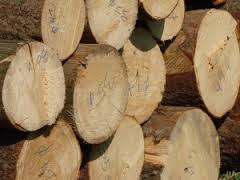 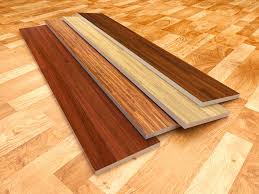 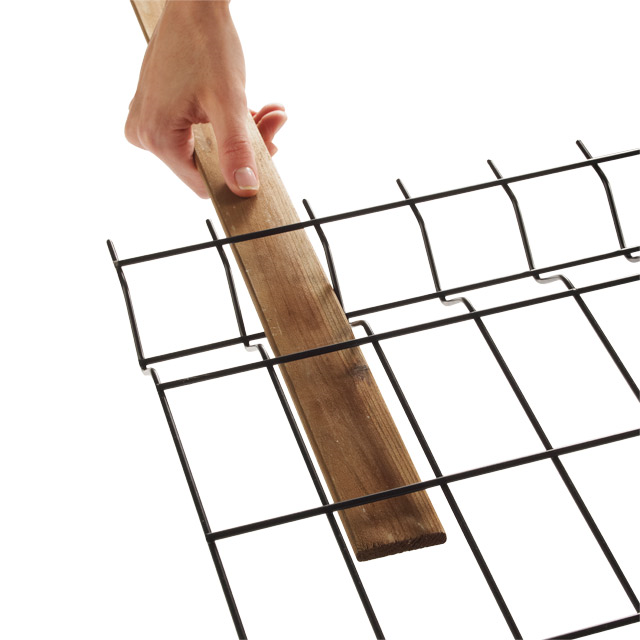 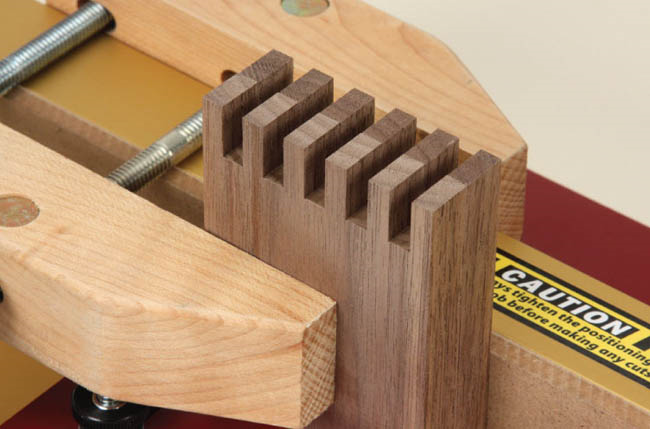 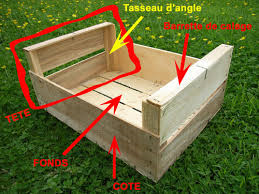 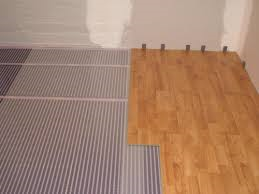 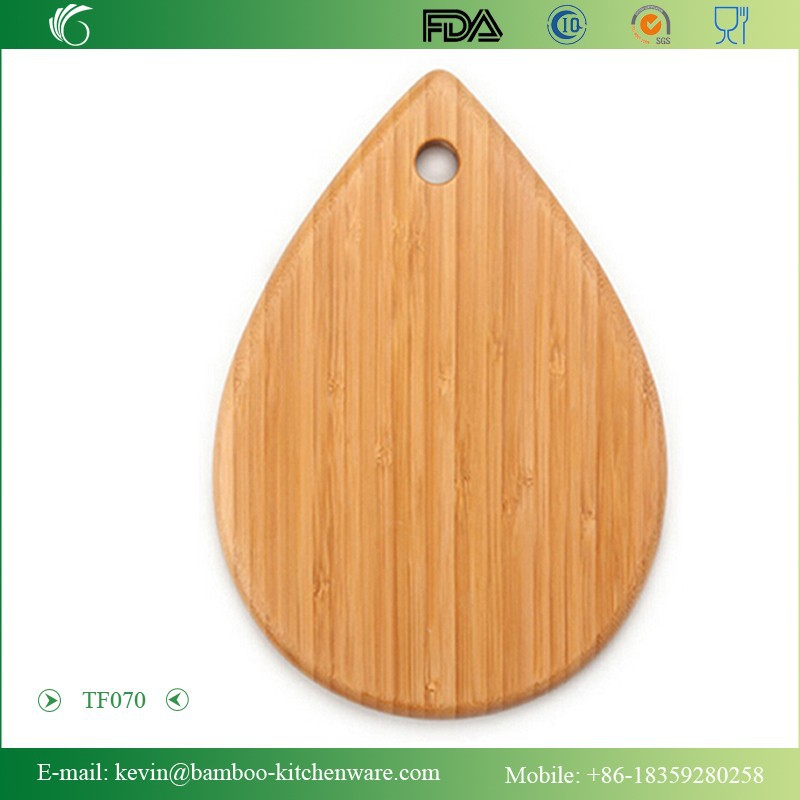 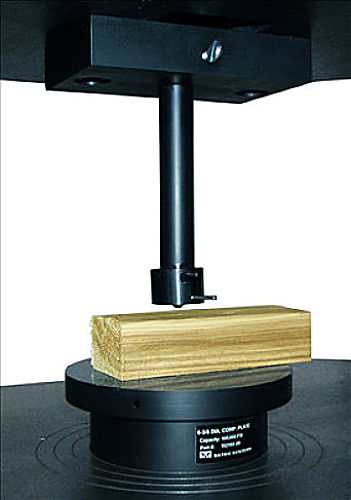 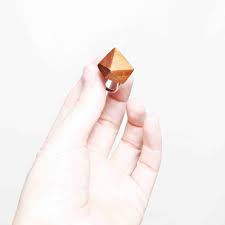 Les propriétés mécaniques varient d'un bois à l'autre selon les facteurs suivants :
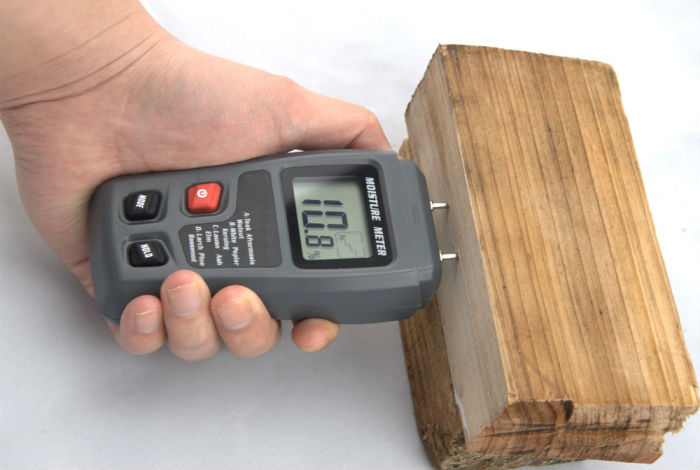 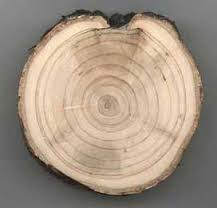 On classe généralement les bois en 
deux catégories: Selon leur dureté.
Les bois modifiés
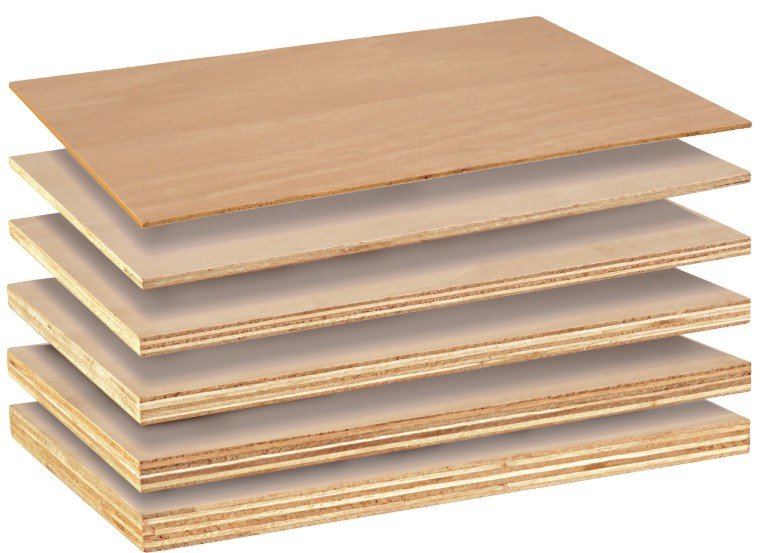 Sont des bois traités ou obtenus en collant ensemble des morceaux, des feuilles ou des résidus provenant de la coupe du bois. 
On en fait, par exemple:
des contreplaqués (plywood)
des panneaux de particules (particule board) (MDF, Masonite).
des panneaux de fibres. (pressed wood).

Alors que les propriétés des bois varient énormément d'une espèce à l'autre, celles des bois modifiés sont généralement plus constantes.
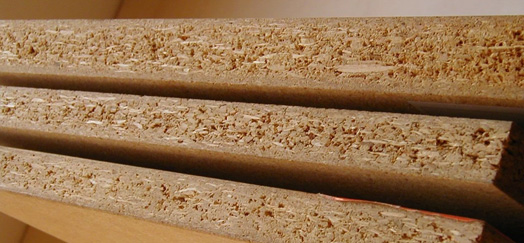 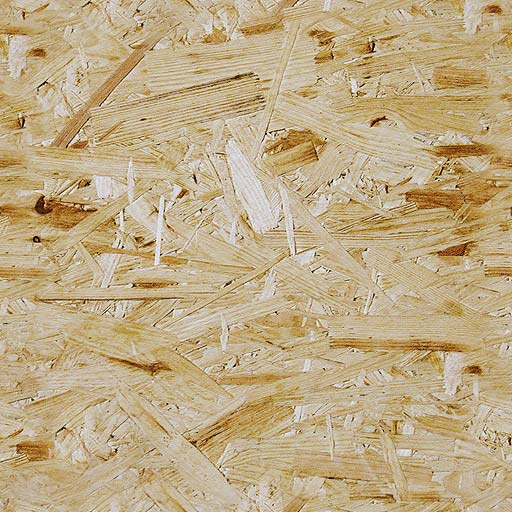 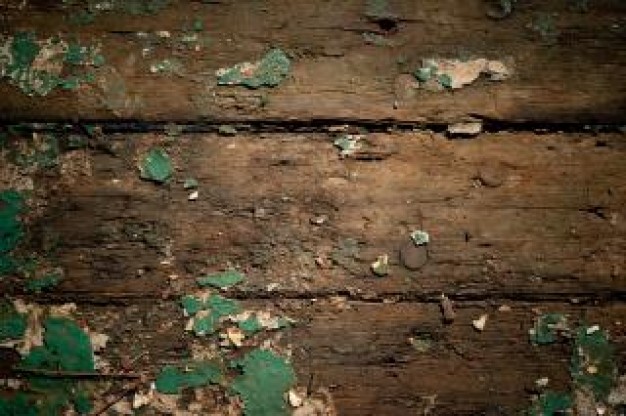 Dégradation et protection
L’eau et l’humidité dégradent le bois en favorisant la prolifération de micro-organismes. Plusieurs champignons, bactéries (moisissures) et insectes peuvent infester le bois.
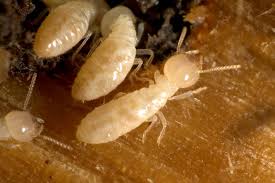 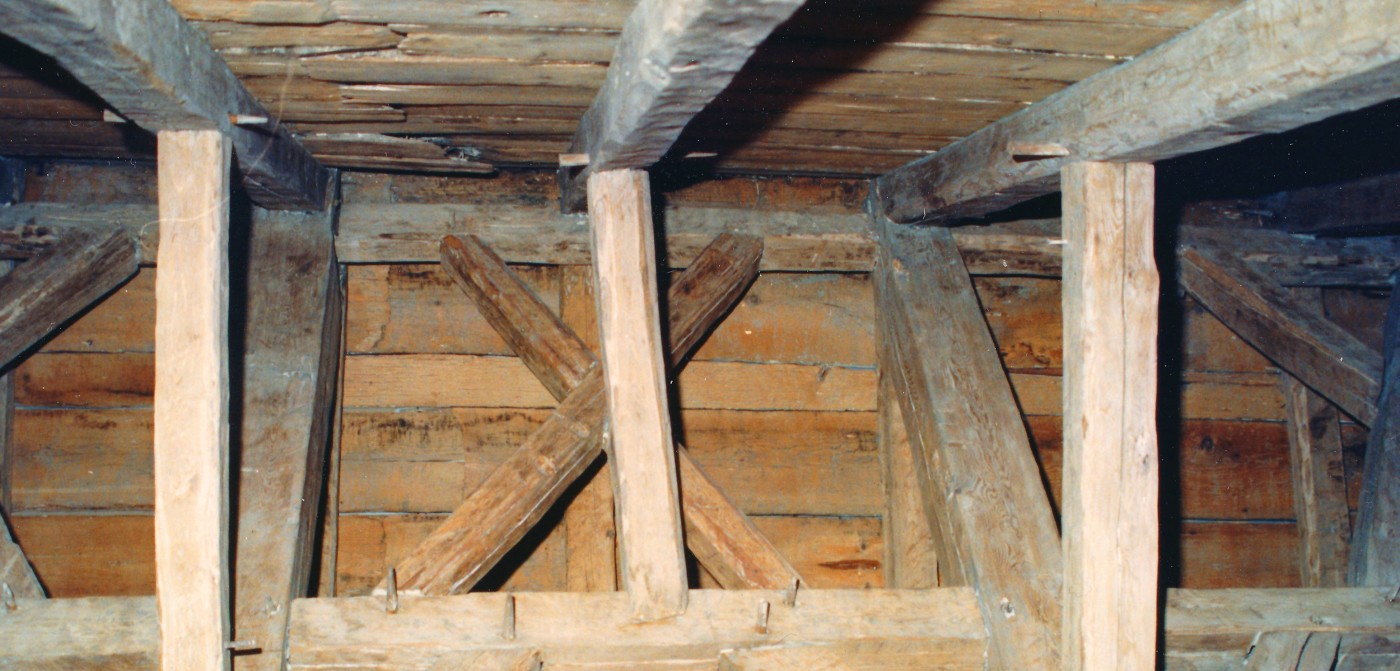 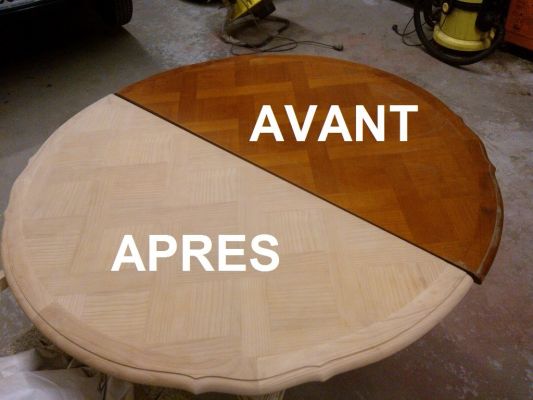 Pour le protéger, on peut:
​
Le vernir, le peindre ou le teindre.
​
Le traiter (enduire le bois de produits protecteurs).
​
Faire tremper dans une solution de cuivre ou le chauffer à haute température
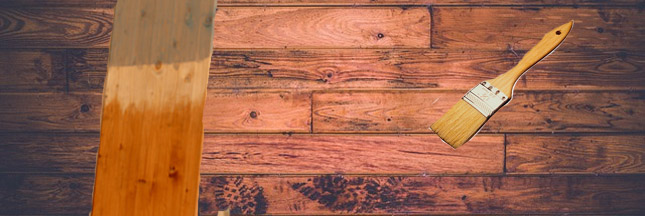 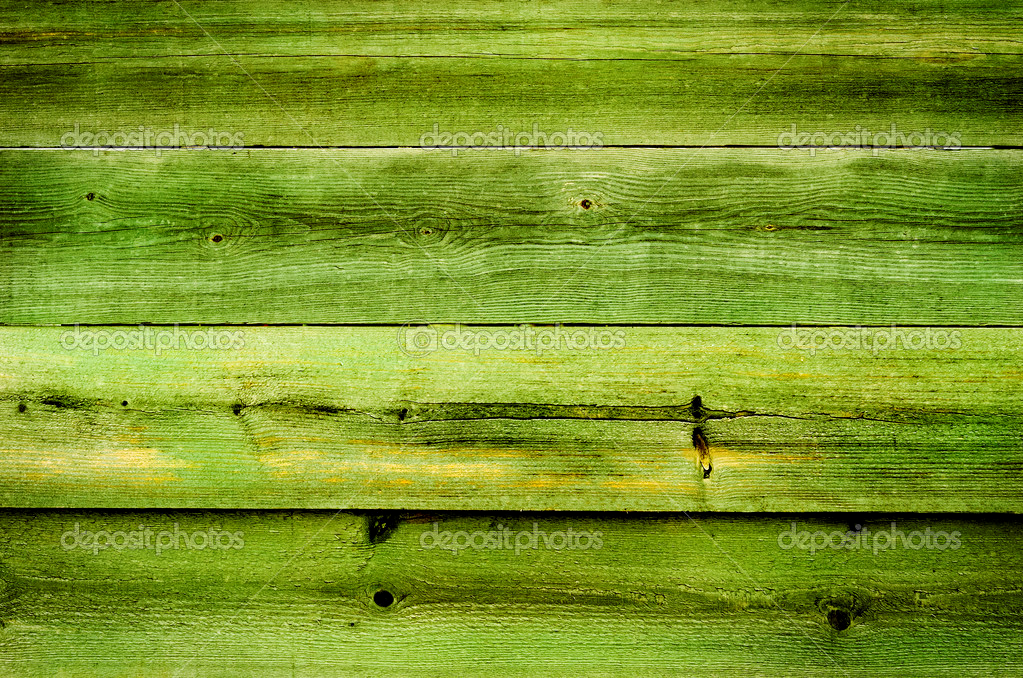 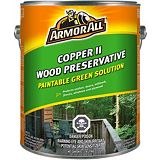 Le traitement consiste en une montée en température 
progressive du bois sous une atmosphère contrôlée pauvre en 
oxygène (gaz neutre, vapeur d’eau ou gaz de combustion). La température 
finale de traitement se situe entre 160°C et 280°C. Chaque technologie 
de traitement par haute température utilise ses propres cycles de chauffe 
avec des températures et des durées de cycle qui varient en fonction des 
essences, de l’épaisseur des sectionsde bois à chauffer, des propriétés 
du bois attendues et de la couleur souhaitée(de 150 à 280°C, de 7 à 70 h).
La céramique:
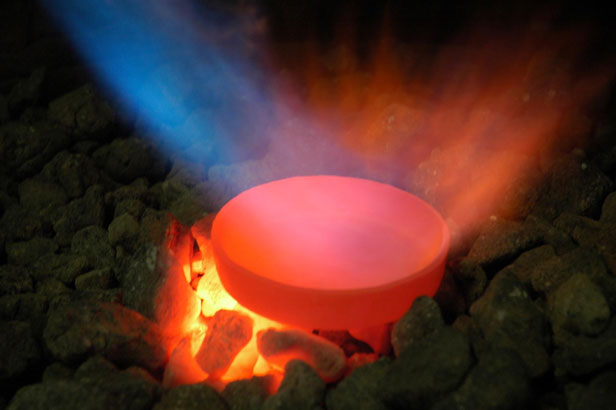 Est un matériau solide obtenu en chauffant de la matière première inorganique (terre, argile, sable) contenant divers composés, le plus souvent des oxydes, comme le dioxyde de silicium.






Les procédés de chauffage permettent la vaporisation de l'eau ainsi que le réarrangement des liens entre les composés qui la constituent. C'est pourquoi une céramique est toujours solide à la température de la pièce.
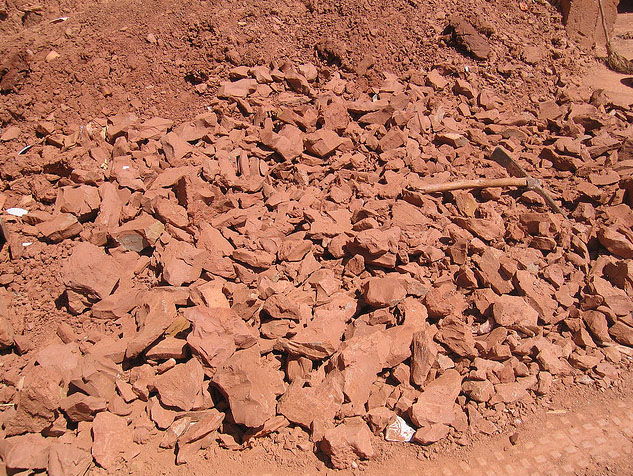 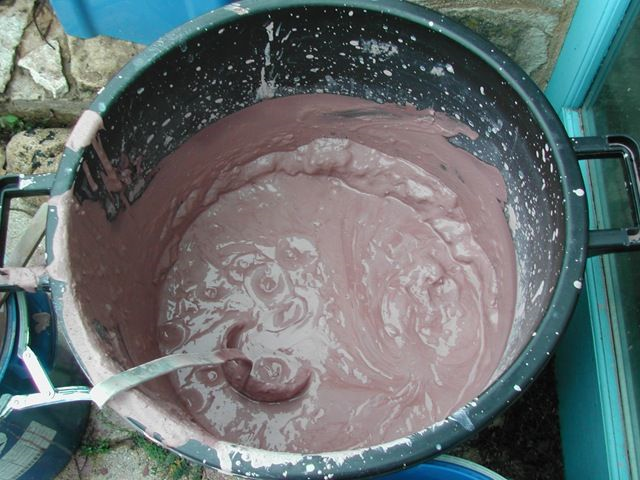 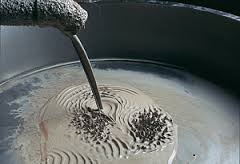 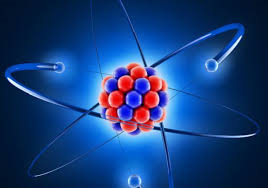 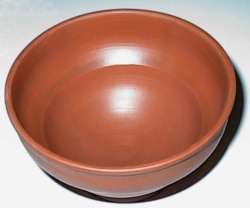 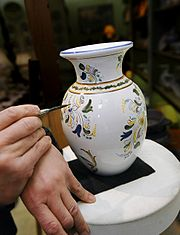 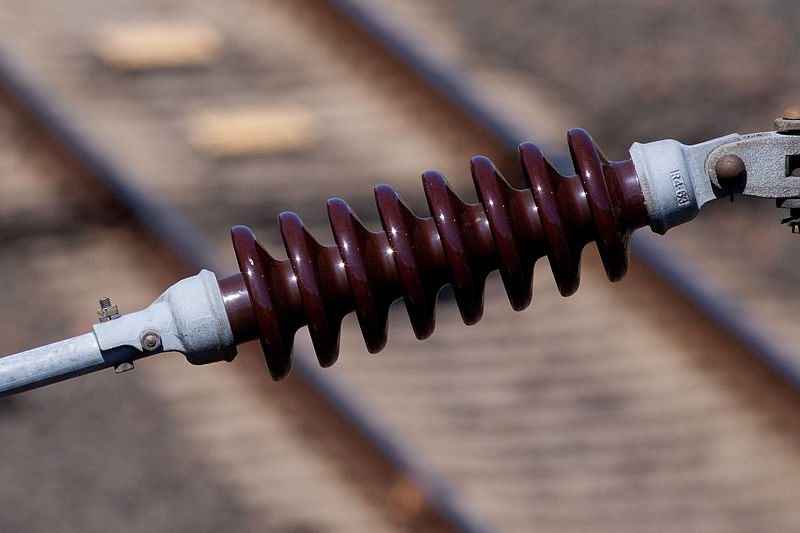 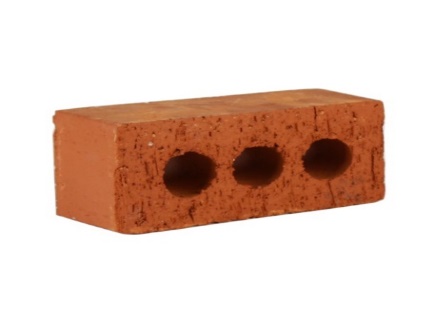 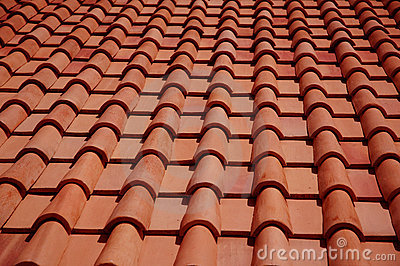 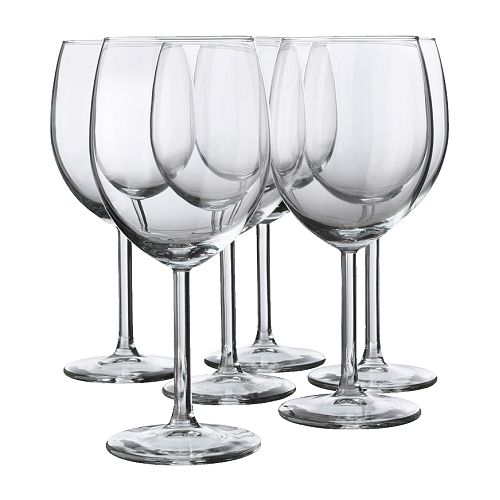 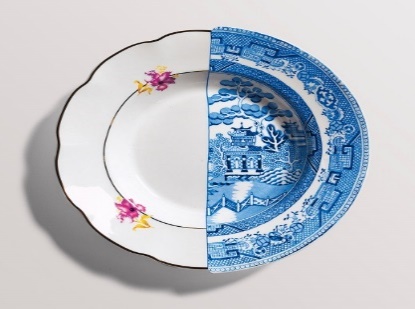 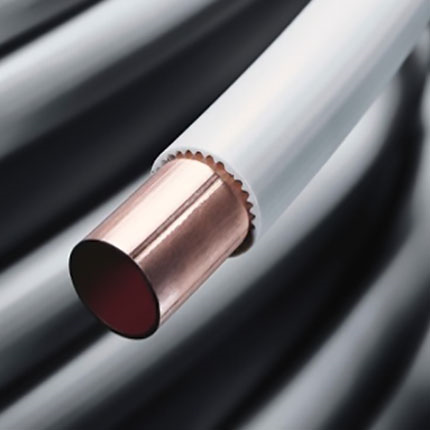 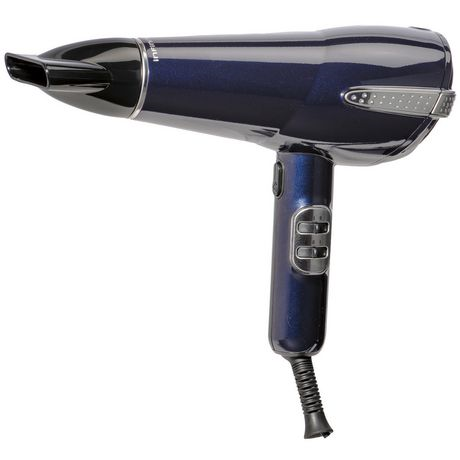 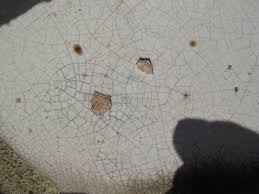 Dégradation et protection
Les chocs thermiques peuvent briser les céramiques (passer d’un environnement très chaud à très froid soudainement).
L’action de certains acides forts et de certaines bases fortes peuvent dégrader les céramiques.
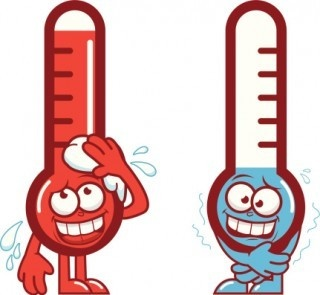 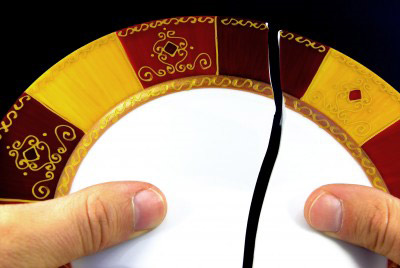 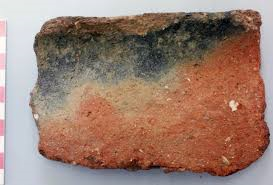 On les protège en évitant l’exposition aux chocs thermiques, aux acides et aux bases. 
En general, ils sont très durables.
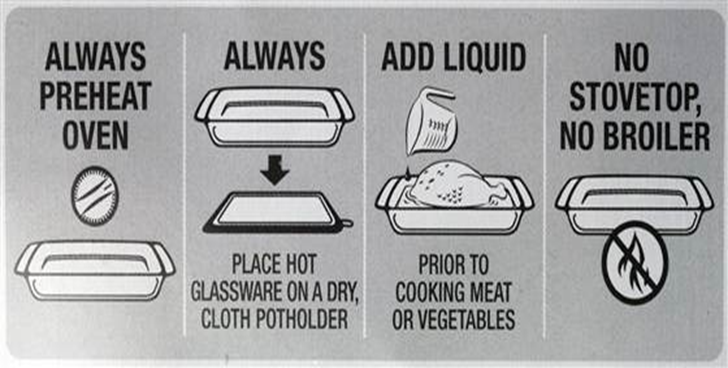 Les métaux
Sont fabriqués à partir de substances extraites des minerais. Ils sont généralement brillants et bons conducteurs de chaleur et d’électricité.
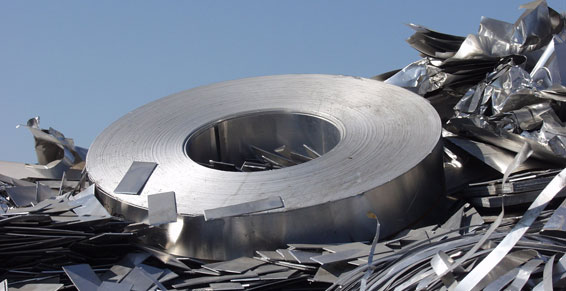 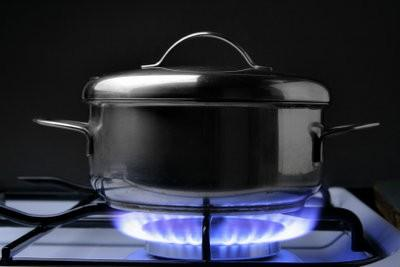 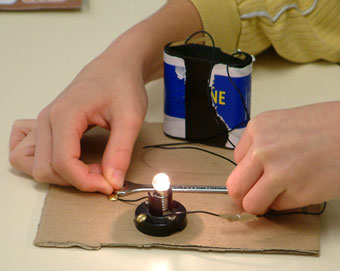 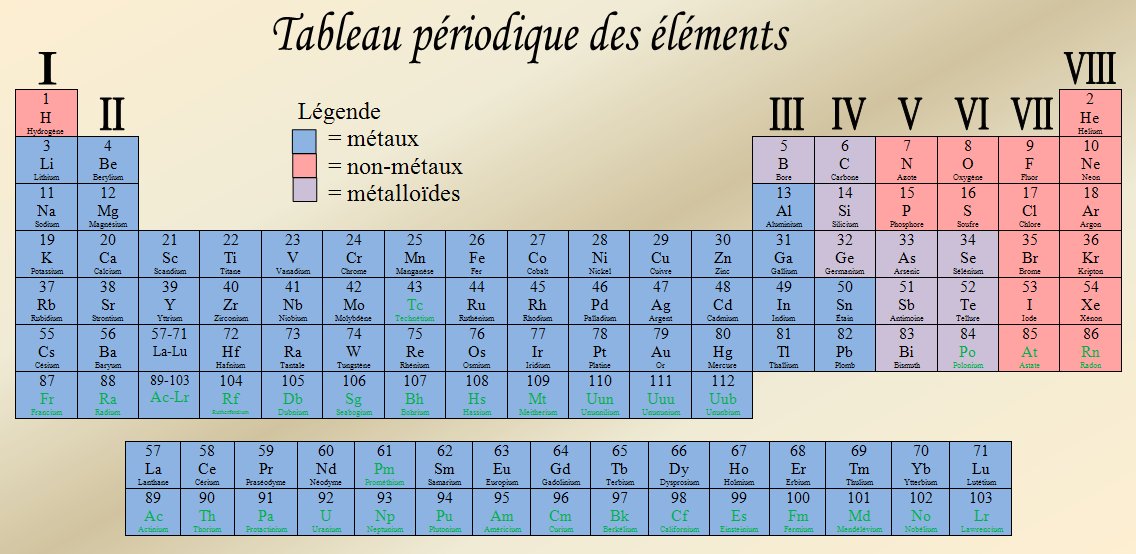 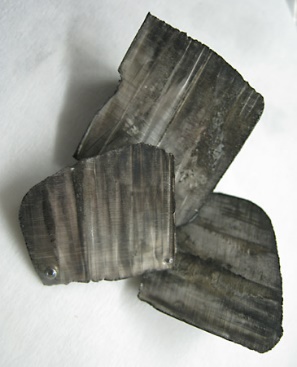 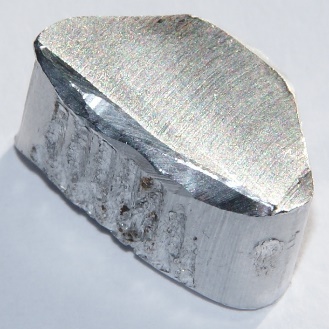 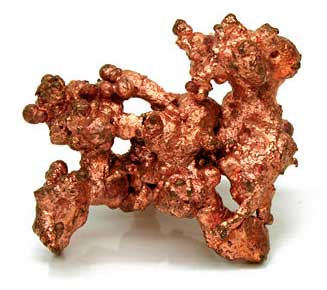 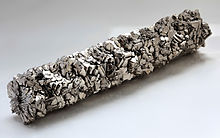 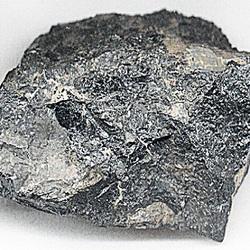 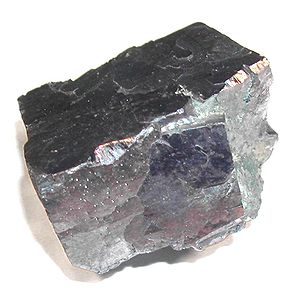 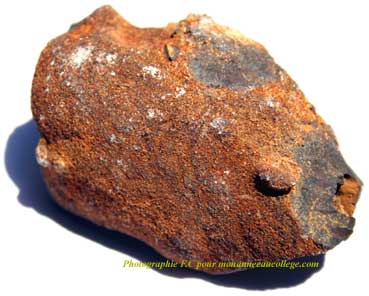 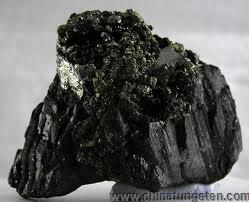 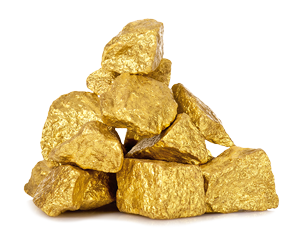 Les alliages
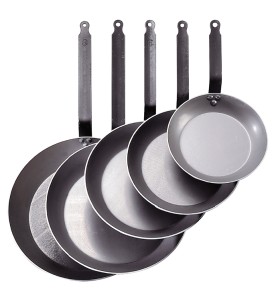 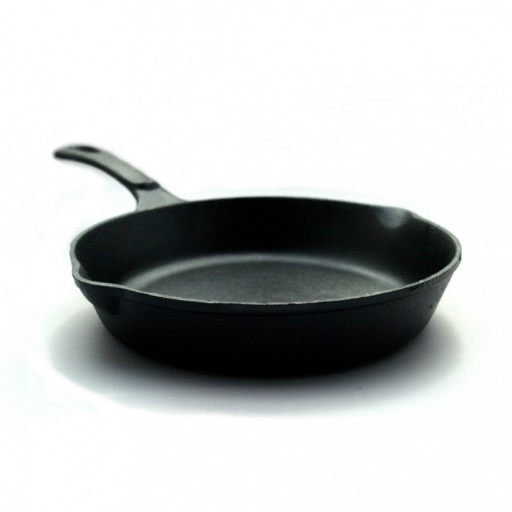 C’est le résultat du mélange d’un métal avec une ou plusieurs autres substances, métalliques ou non. 

Alliages ferreux:    Acier (fer, carbone, chrome, nickel)
 		                         Fonte (fer et carbone)

Alliages non ferreux: Bronze (cuivre et étain)
 			                        Laiton (cuivre + zinc)
		  
 Plusieurs alliages d’aluminium existent (léger)
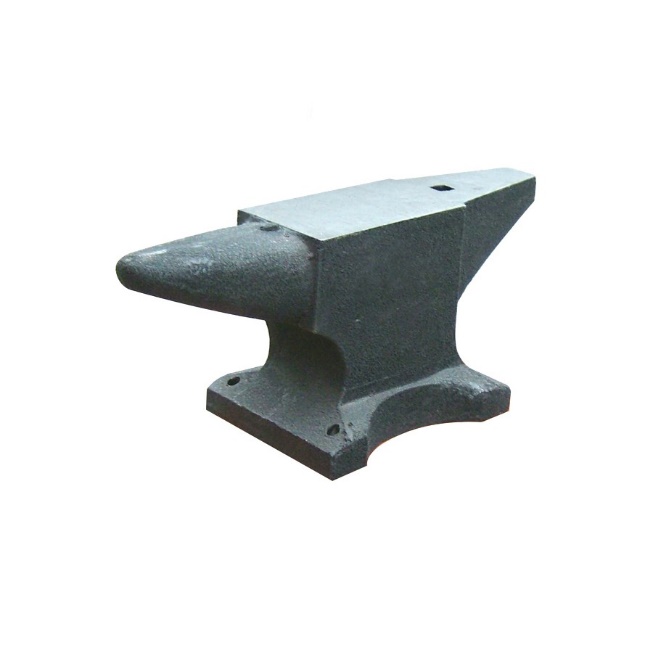 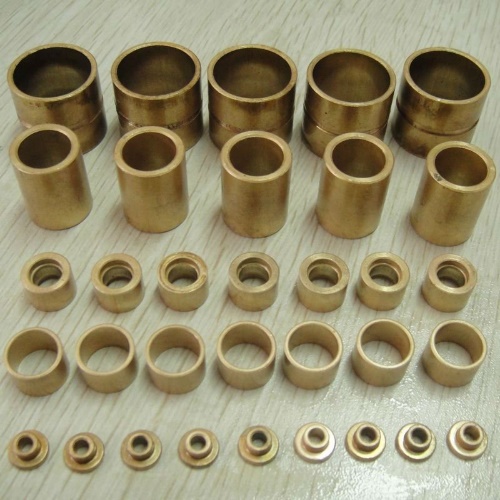 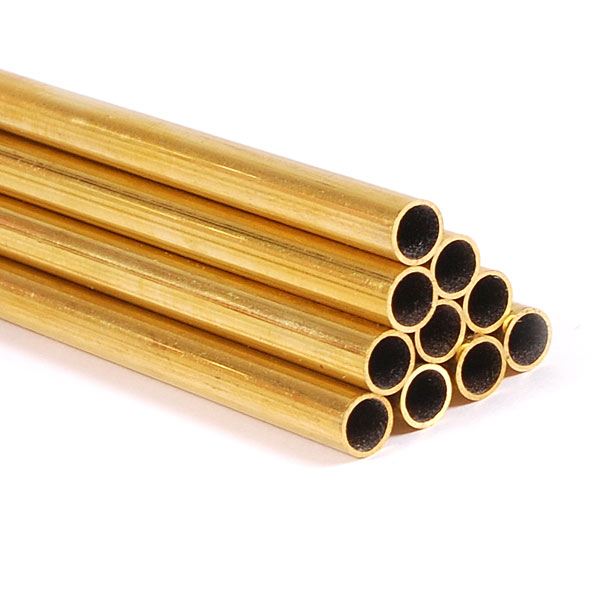 Dégradation et protection
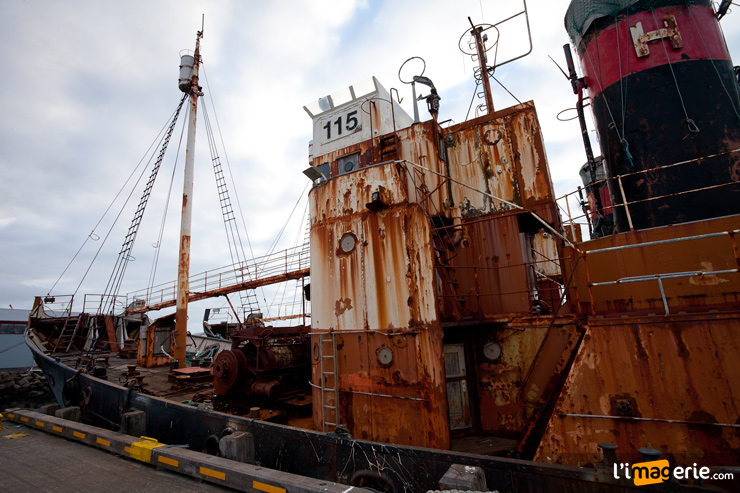 L’oxydation cause la corrosion des métaux.


Pour les protéger:

Revêtement: Plastique, peinture, huile de protection.

Plaquage (galvanisation): zinc, chrome, or, aluminium, ...

Traitements thermiques…
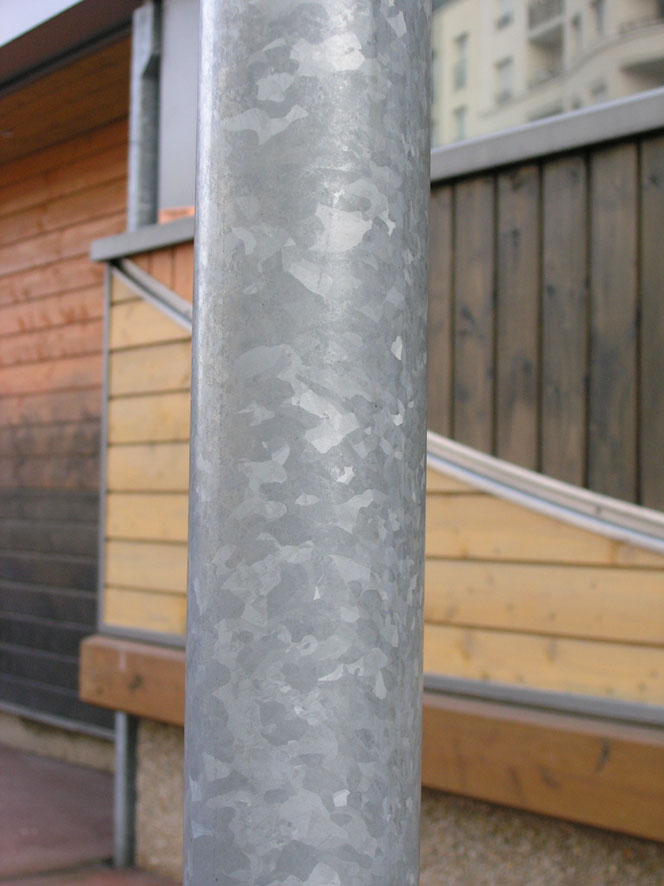 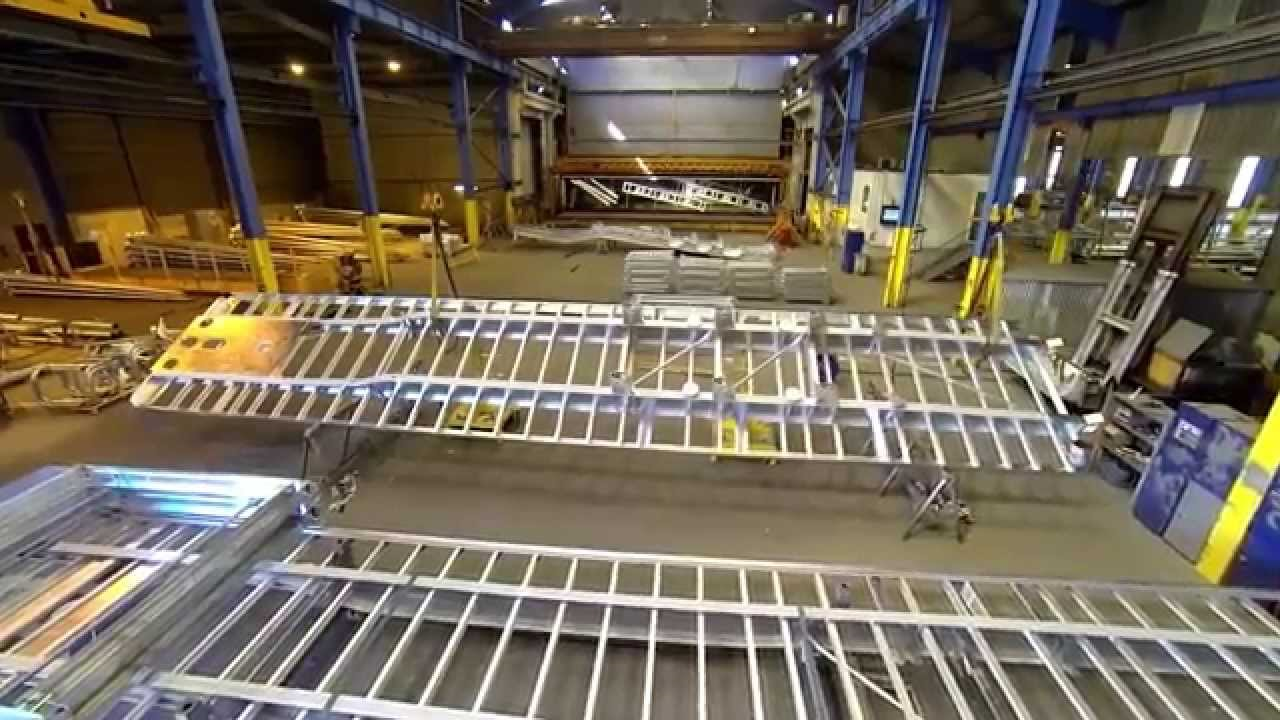 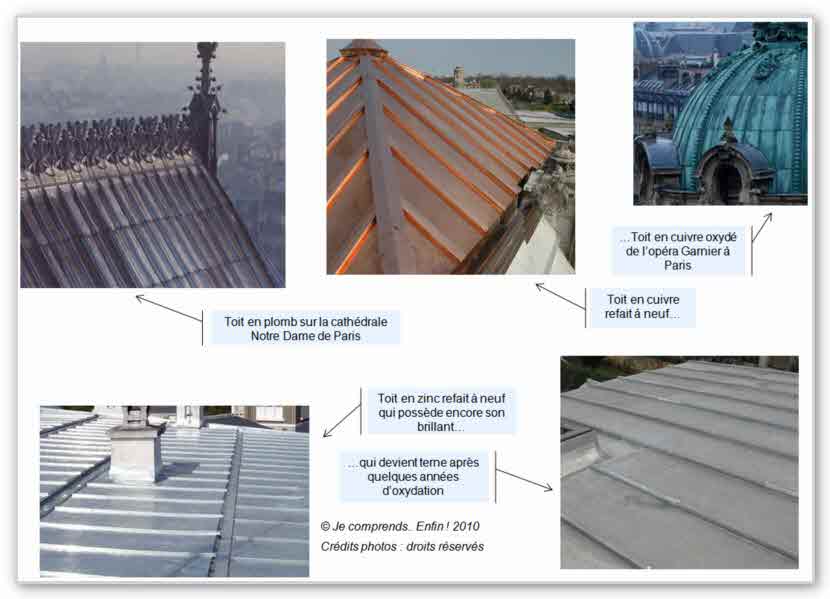 Les traitements thermiques de l’acier
Cela consiste à faire varier la temperatures de ces metaux.
Certaines techniques permettent même d'améliorer les propriétés des métaux et des alliages. 
C'est le cas des traitements thermiques utilisés pour l'acier.
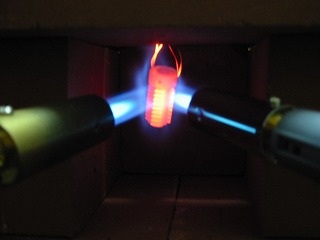 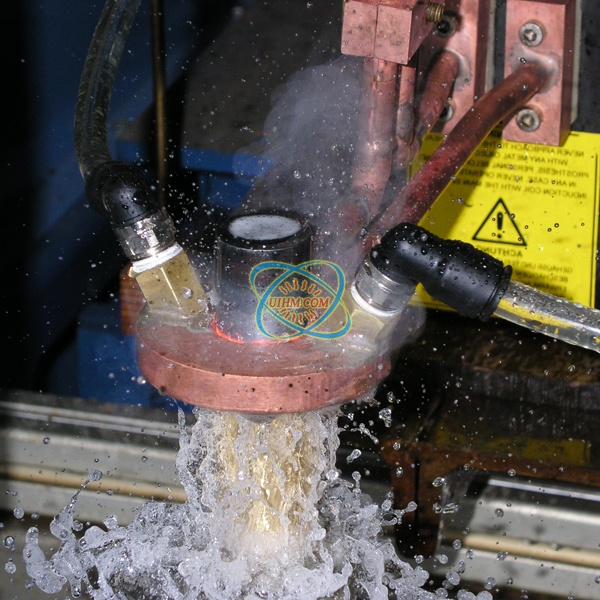 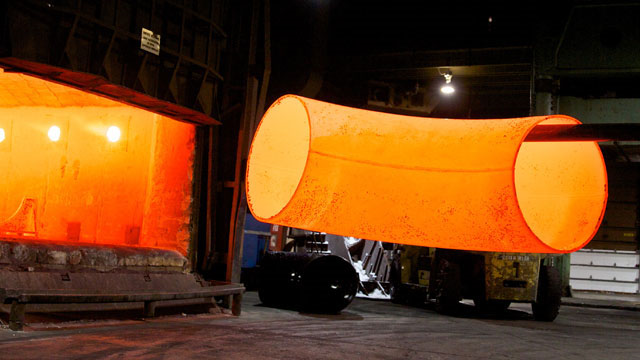 Click to add text
Click to add text
Click to add text
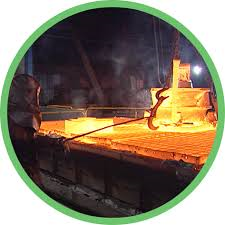 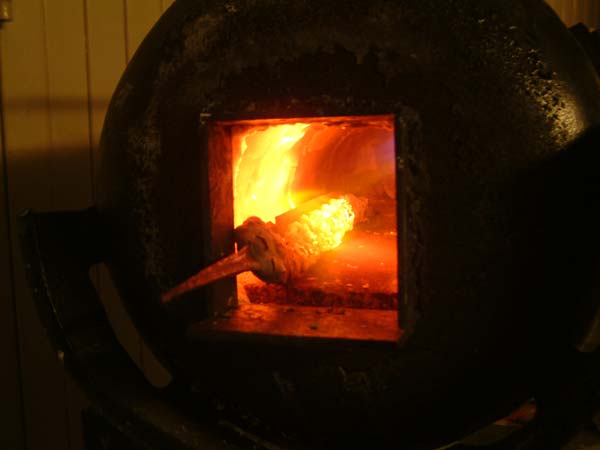 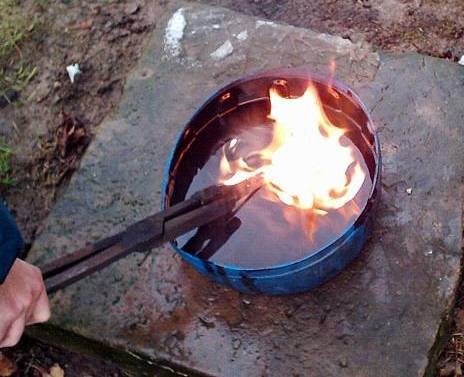 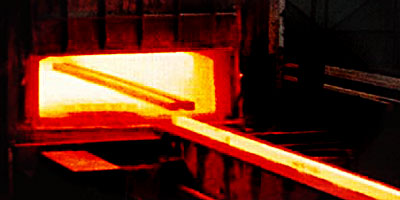 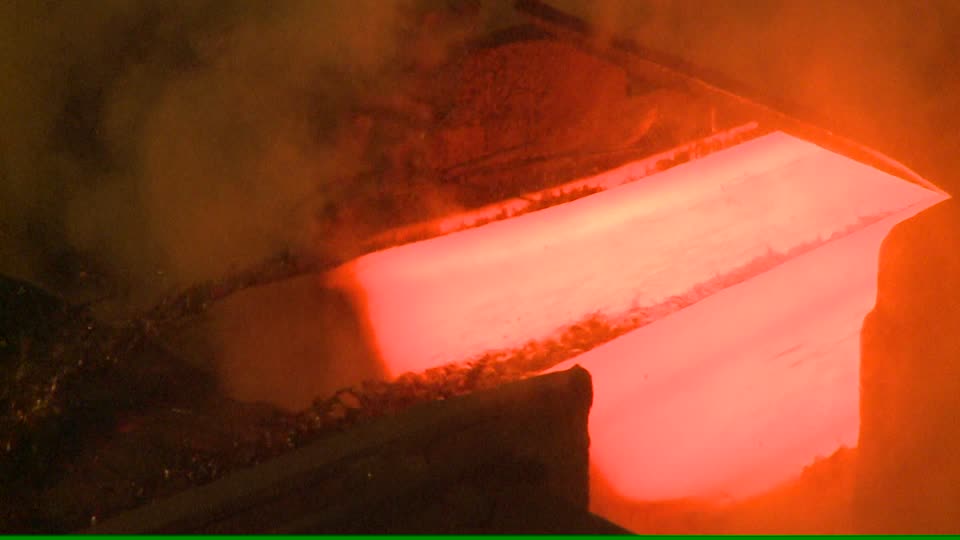 Rôles des traitements thermique:

1- Relaxation des contraintes

2- Obtention de la dureté voulue

3- Augmentation de la résistance à la traction

4- Diminution de la fragilité.
Les matières plastiques
Un plastique est un matériau fait de polymères (série de monomères résidus du pétrole) auxquels on peut ajouter d’autres substances pour obtenir des propriétés variées.
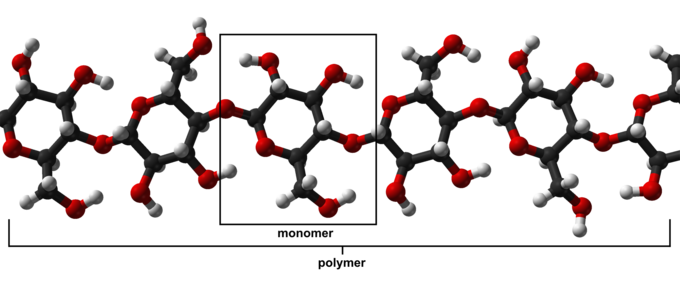 Un thermoplastique est un plastique qui, sous l’effet de la chaleur, ramollit suffisamment pour pouvoir être modelé et qui durcit suffisamment lors de son refroidissement pour garder sa forme. (Polystyrène, PVC, Polypropylène, ABS, Nylon).
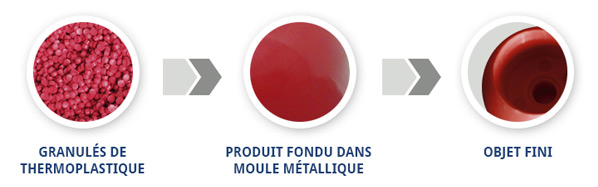 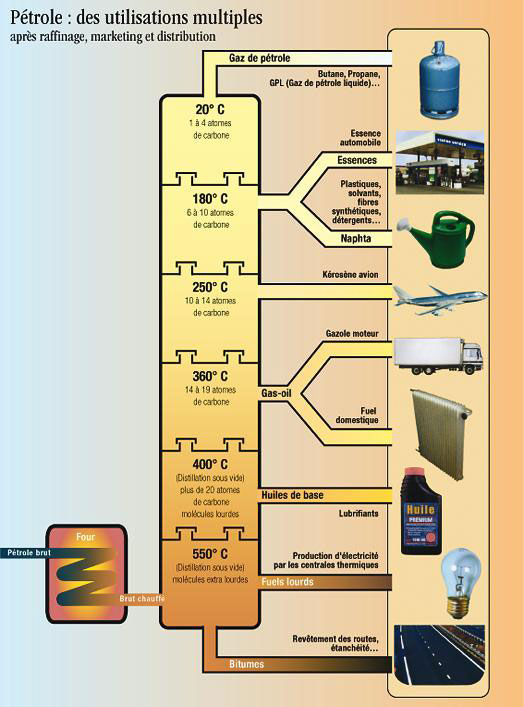 La première étape consiste à séparer les constituants du pétrole, grâce au procédé de distillation fractionnée, car les constituants du pétrole ont des masses différentes et donc des points d’ébullition différents.Sous l’action de la chaleur, les molécules se transforment en gaz et s’élèvent dans la tour de distillation. 
Le naphta se condense entre 180°C et 40°C. Il doit ensuite être transformé, lors de la phase de craquage (chauffage puis refroidissement brutal) en petites molécules (solides ou liquides), qui contiennent entre 2 et 7 atomes de carbone qui sont les monomères, produits chimiques de base pour fabriquer les matières plastiques.
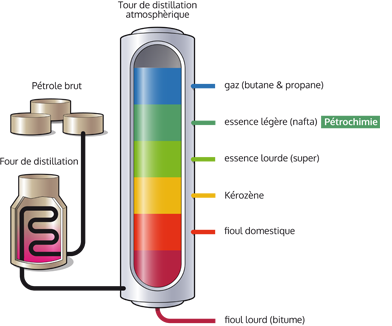 L’extrusion du plastique:
L’extrusion est un procédé de transformation en continu. Le granulé entre dans un tube chauffé muni d’une vis sans fin. 

La matière molle homogénéisée est poussée, comprimée, puis passe à travers une filière pour être mise à la forme souhaitée. C’est une sorte de « machine à spaghettis » qui permet obtenir des produits semi-finis de formes diverses. 
On fabrique avec cette technique de transformation des produits de grande longueur comme des profilés pour les portes et les fenêtres, des canalisations, des câbles, des fibres optiques, des tubes, des grillages, des plaques et des feuilles plastique…

 Le tube ou le profilé sort en continu, il est refroidi pour être ensuite coupé à la longueur voulue.
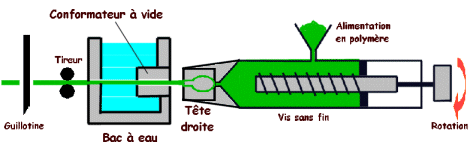 En plasturgie, les produits en matière plastique sont souvent fabriqués par extrusion
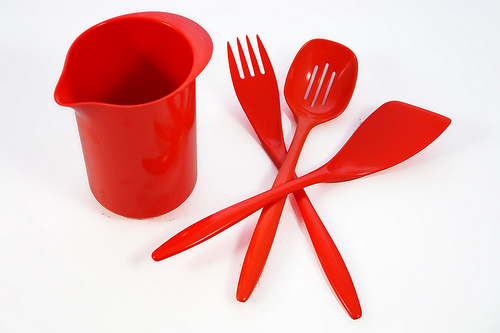 Un thermodurcissable:
Est une matière plastique qui reste dur en permanence, même sous l’effet de la chaleur.
Exemples: Bakélite, Polyester, Mélamine.

Les élastomères: 
Ce sont les plastiques avec des propriétés élastiques (Néoprène, silicone, caoutchouc synth.)

Vulcanisation: 
        C'est un ajout de souffre pour + de  
              résistance (Sur les pneus).
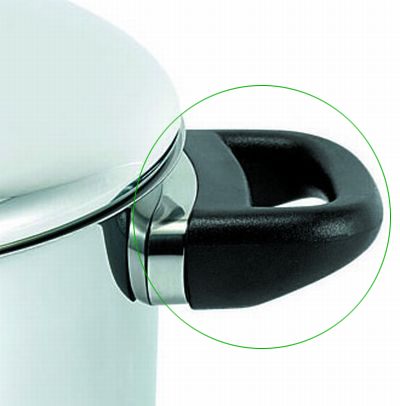 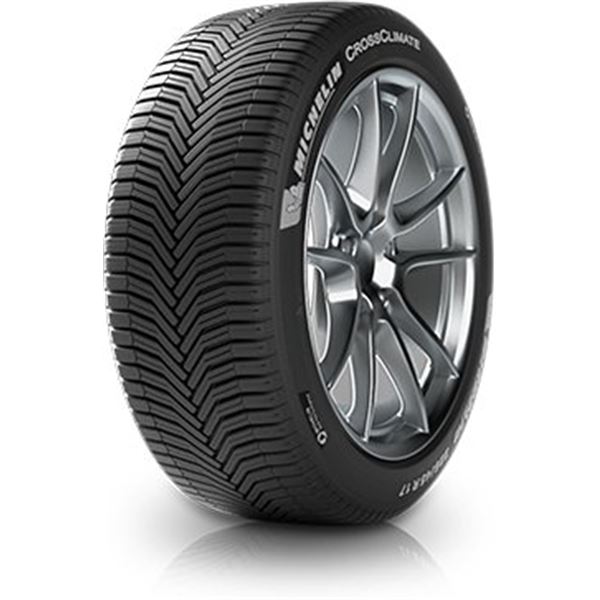 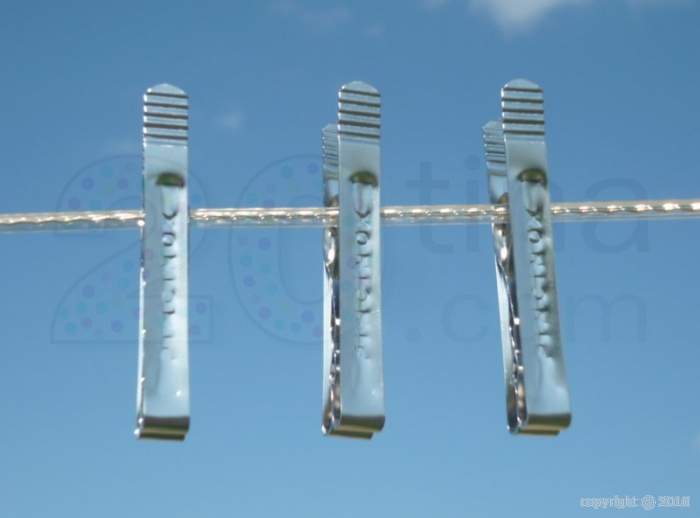 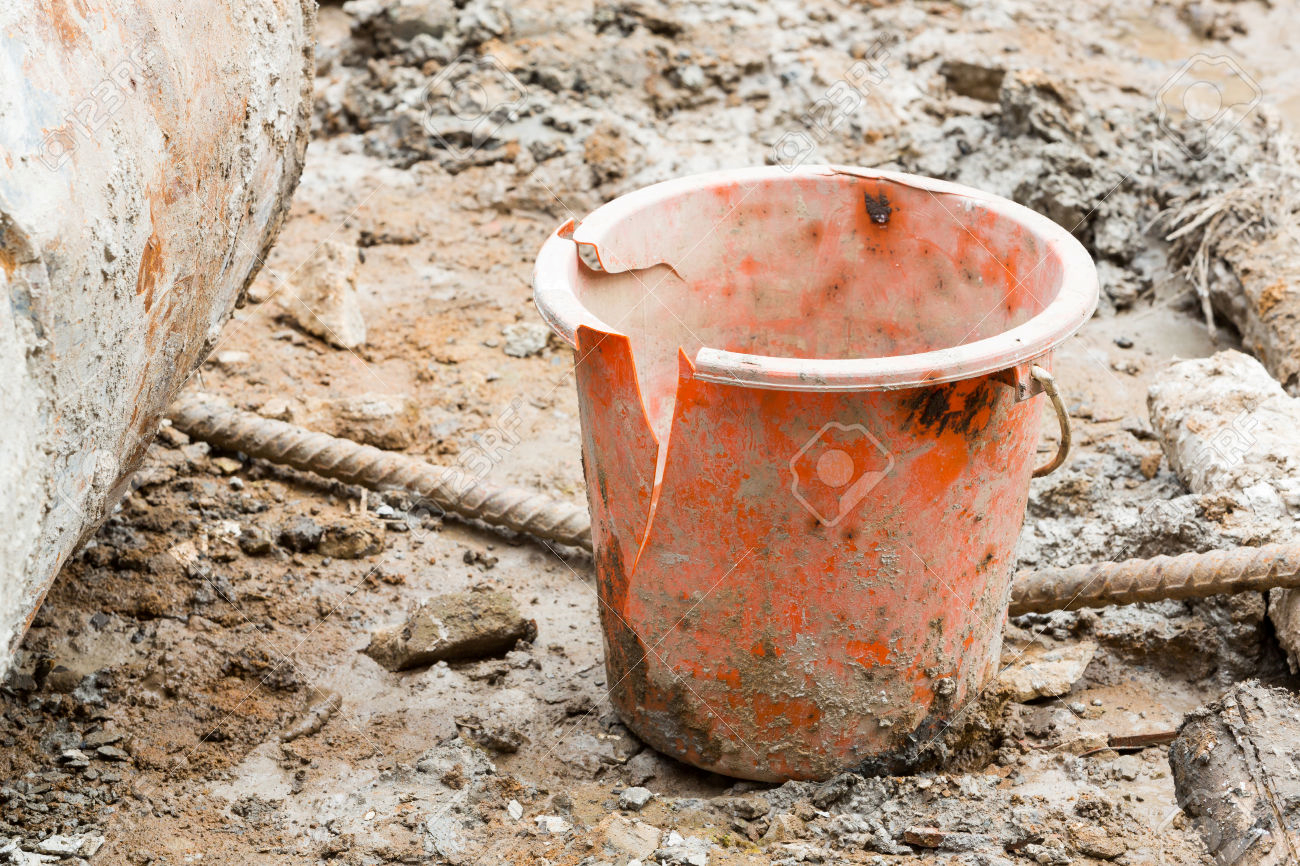 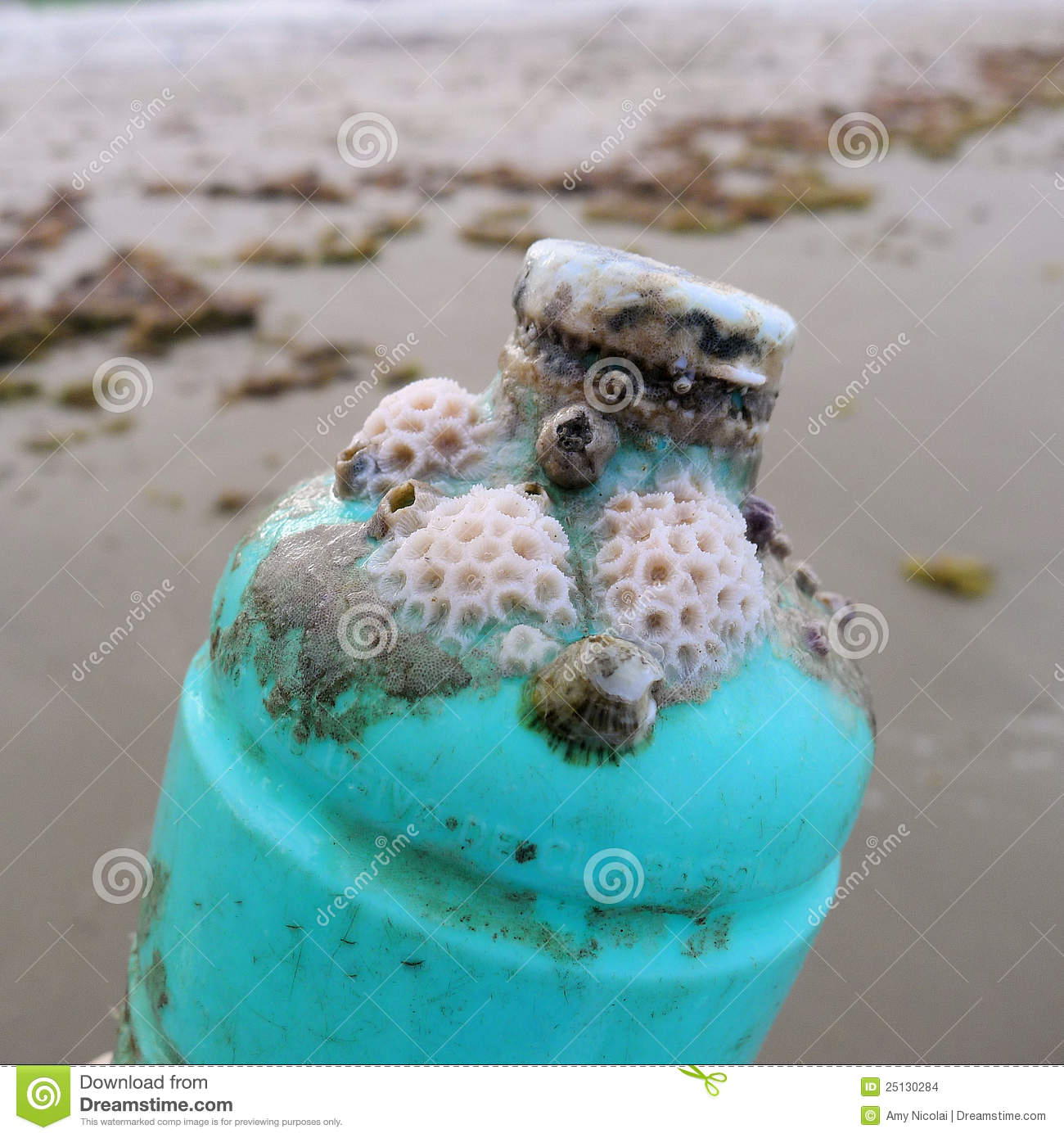 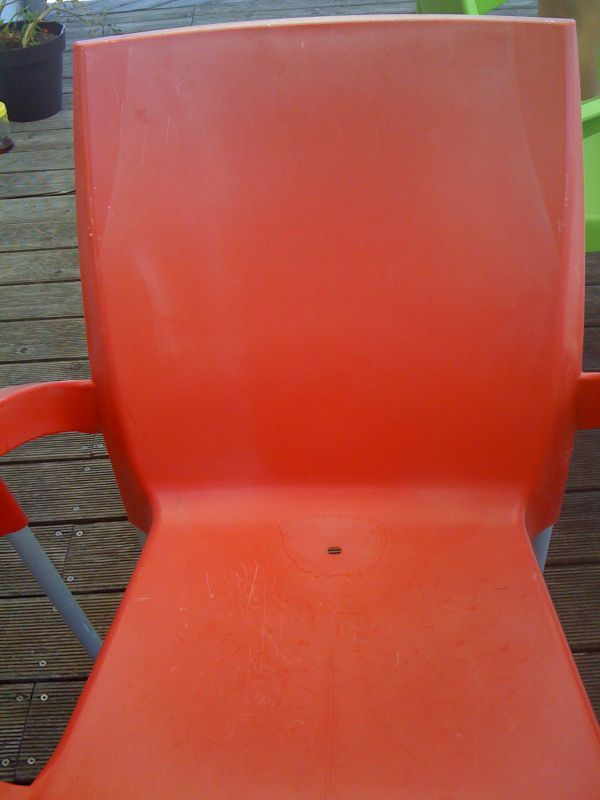 Les matériaux composites
Un matériau composite est formé de matériaux provenant de différentes catégories afin d’obtenir un matériau aux propriétés améliorées. On incorpore des fibres de renfort à l’intérieur d’un autre matériau (matrice).
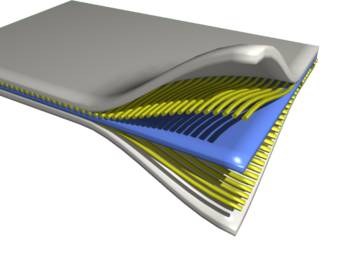 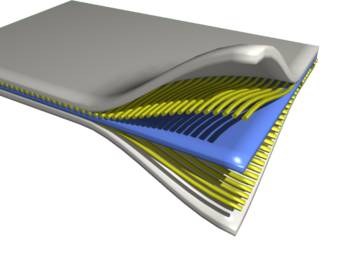 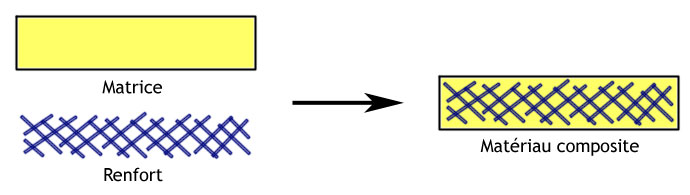 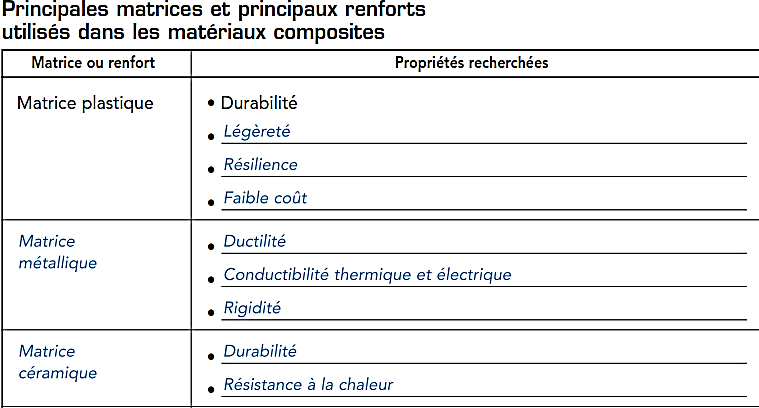 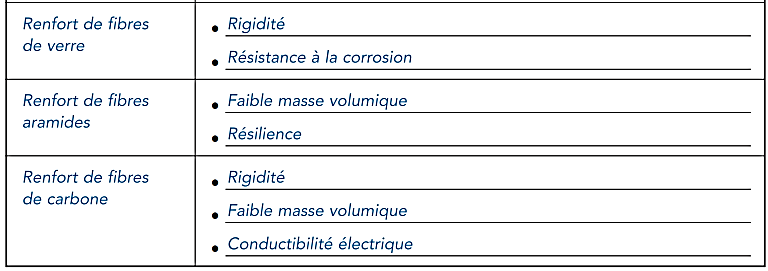 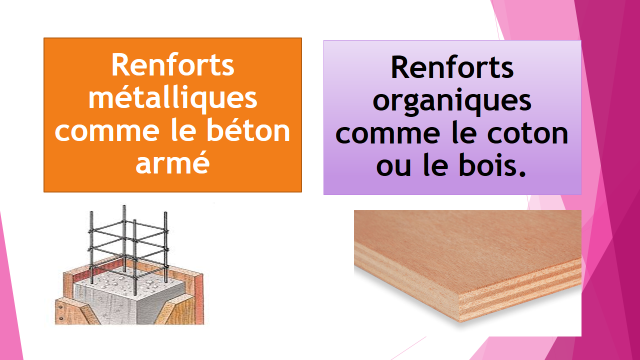 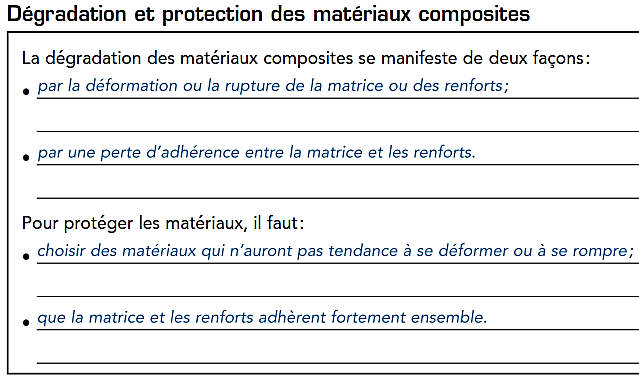 Les bois modifiés sont des matériaux composites!